Specifika práce s dětmi s odlišným mateřským jazykem
Ondřej Klípa 
JABOK
2024
Žák s odlišným mateřským jazykem podle českého práva
Právo na vzdělání, cizinci a mezinárodní smlouvy
Podmínky přístupu ke vzdělání
Povinná školní docházka
Legislativa
Kdo je žák s OMJ (ne každý cizinec má OMJ + OMJ může mít i český občan)  lépe „dítě s nedostatečnou znalostí češtiny“
Co je bilingvismus
Typy bilingvismu
Potenciální výhody bilingvismu 
Předsudky o bilingvních dětech
Co je identita
Cvičení: Kdo jsem?
Co je skupina?
Jak vzniká identita?
Kontextuální, proměnlivá, vícevrstvá 
Sebechápání
Ztotožnění se s někým, něčím, jako něco
Vnější kategorizace (roztřídění podle nějakého společného atributu)
Skupinovost (propojení osob nějakou vztahovou sítí)
„Skupinová“ (spojující) versus „osobní“ (vylučující) identita.
Příklad vrstev identity (mohou se proměňovat podle kontextu)
Co je kultura
Naučená, sdílená, symbolická, integrovaná, racionální, dynamická a adaptivní 
Jádrem jsou hodnoty a normy
Cvičení: Pozdravy 
Cvičení: Gestomima
Transkulturní pohled na kulturu:já v průsečíku kultur(podobně též identit, i když se nemusí vždy shodovat s okruhem kultury  identity vědomé, kulturní vlivy často nevědomé či přímo nechtěné)
Transkulturní pohled na kulturu
Kulturně-standardní: Já příslušník majority (Čech) ↔ žák, příslušník minority (Rom, Vietnamec, Ukrajinec…)
Transkulturní, aneb překonat skupinový pohled: Já, průsečík mnoha kultur a identit ↔ žák, průsečík mnoha kultur a identit 
Kultury nejsou uzavřené v národním rámci: jsou globálnější a individuálnější 
Příklady kulturních prvků nadnárodních (např. euro-americké, východoevropské, profesní, zájmové, náboženské atd.) a lokálních (regionální specifika – jazyk, jídlo)  
Cvičení: Kopretina mých kultur
Co může být příčinou jiného jednání dítěte s odlišným mateřským jazykem
1) Průsečík kultur 
2) Psychické a fyzické dispozice
3) Reakce na specifické prostředí






Cvičení: Kája; Percepční klíče (Příběh z fotky)
Shlédnutí ukázek a diskuse o filmu „Banánové děti“ (Martin Ryšavý, 2009, 1:02)
Vietnamské děti
Shlédnutí ukázek a diskuse o filmu „Mari a Lili“ (Erika Hníková, 2012, 0:26)
Vietnamské děti
Shlédnutí filmu “Malá” (Diana Cam Van Nguyen, 2017, 10 min.)
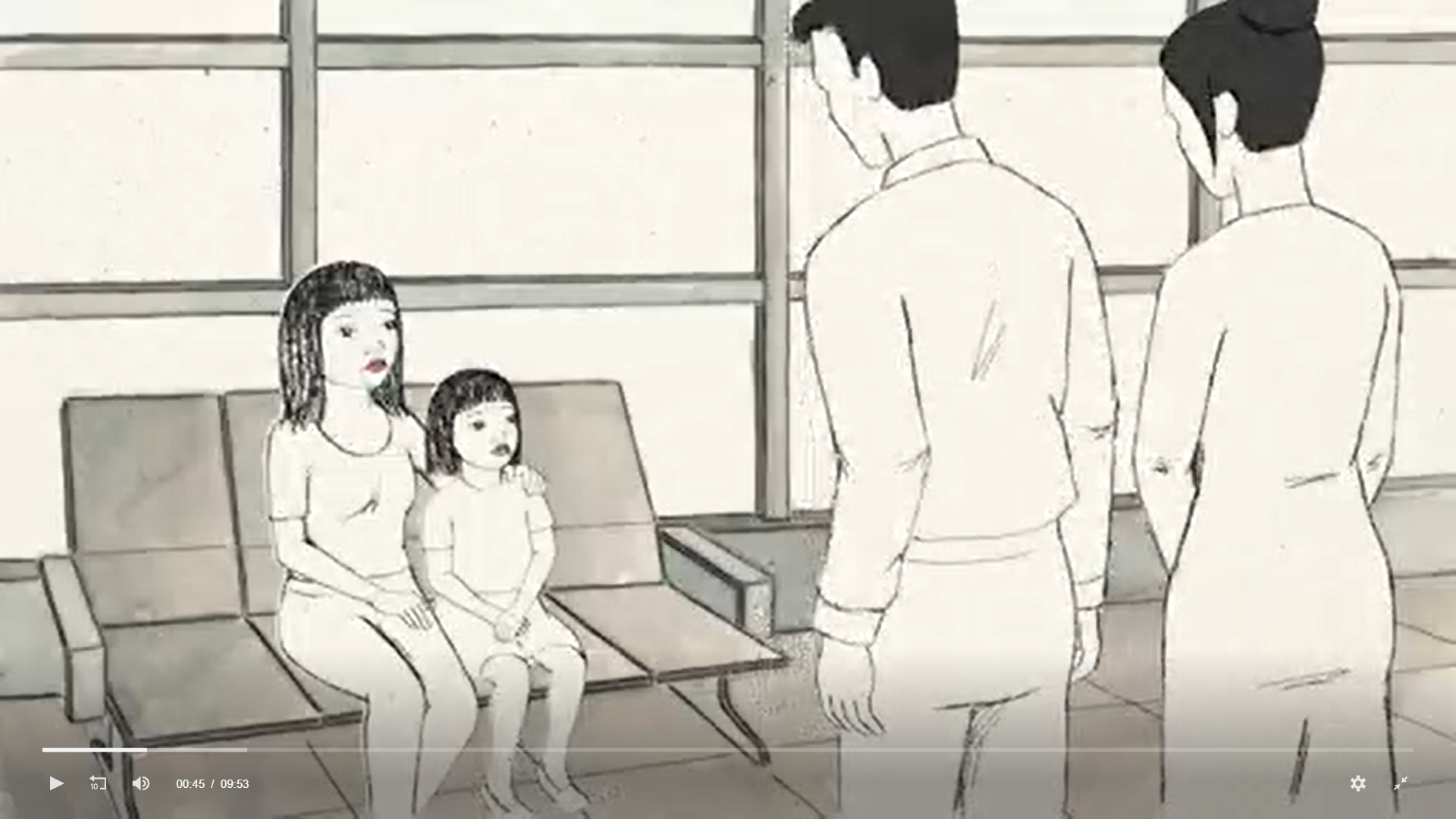 Vietnamské děti
Shlédnutí klipu „Con chua lay vo“ od Anki (2019, 2:55)
Vietnamské děti
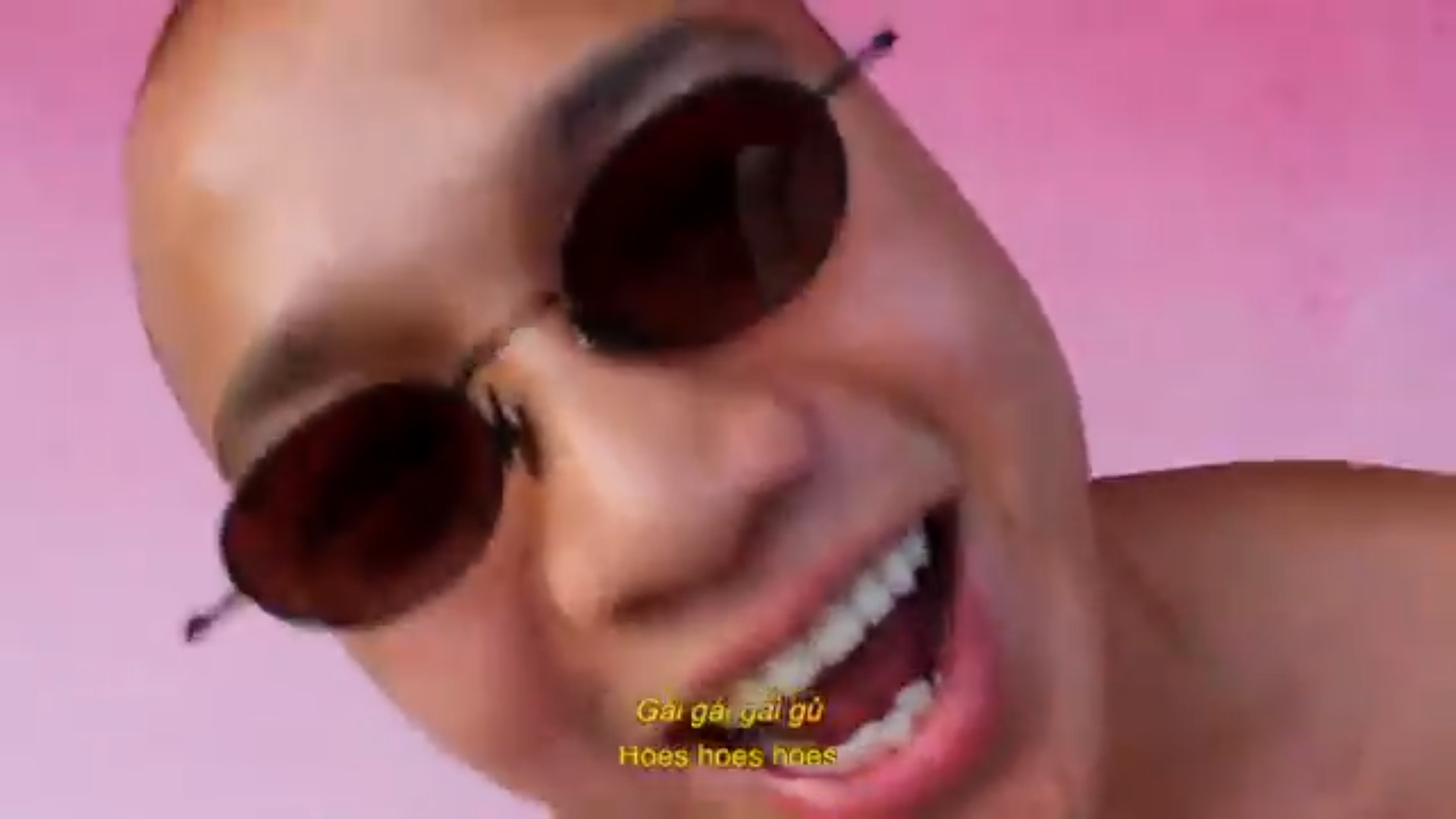 Typické kulturní znaky jihovýchodní Asie
Tam Giao: Konfuciánství, taoismus, buddhismus
Úcta k autoritám
Respekt ke vzdělání
Kolektivismus
Implicitní vyjadřování
Synchronní vnímání času 
Vyjadřování negace
Skrývání emocí 
Cvičení: Co se stalo na tržnici? (zdroj: Člověk v tísni, Varianty)
Generační konflikt v rodinách dětí s odlišným mateřským jazykem v ČR
Důsledky nedostatku času rodičů při výchově dětí (jazyk, volný čas, kulturní vzorce, vztah ke vzdělání)
Přečtení článku a diskuse: „Mladé Vietnamky v Česku tvrdí: Rodiče nám zakazují randění“ 
Proč rodiče podporují socializaci dětí do českého kolektivu, ale ne partnerství s Čechem/ Češkou? 
Cvičení: Hádej, kdo přijde na večeři (zdroj: Člověk v tísni, Varianty)  
Kam opravdu směřuje mládež z rodin migrantů? Odpovídají představy rodičů o budoucnosti dětí realitě (viz Anki)?
Jazyková specifika vietnamštiny
Tónický jazyk: 6 melodií, kterými se mění význam stejné slabiky – proto neexistuje větná intonace, která by tak mohla význam slov měnit (+ příklady)
Vietnamská jména a jejich tvorba (složeniny tří jmen a jejich významy)
Specifika oslovování: místo zájmen užíván věk (starší – mladší) a rodinná terminologie (v přeneseném smyslu)
 Cvičení: dialog dvojic (či větších skupin) s využitím vietnamského typu oslovování
Na co si dát pozor v komunikaci s vietnamskými žáky a jejich rodiči
Role dětí jako specifických překladatelů
Jak docílit co nejrychlejšího ovládnutí češtiny
Problémy se stravováním
Problémy vyplývající z přílišného respektu k učitelům
Cvičení: Český učitel a vietnamský rodič – kulturní nedorozumění (dobrovolná dvojice připraví scénku, kdy učitel rodiči vytýká nedostatky vietnamského žáka, přičemž oba reagují kulturně typickým způsobem, který způsobí silné nedorozumění)
Typické kulturní znaky a jazyková specifika dětí mluvících romským etnolektem češtiny
Co je romština (původ, vlivy, varianty, mezinárodní romština, jazyková revitalizace)
Viz video „Romani and Hindu similarities“ + otestovat google translator (romština)
Užívání romštiny a etnolektu v ČR
Vývoj státní politiky vůči romštině v ČR 
Typické jazykové chyby žáků dané vlivem romštiny a metody k jejich překonávání
Typická lexikální omezení daná socio-kulturním znevýhodněním Romů (nikoliv romštinou)
Typický přístup Romů ke školnímu vzdělávání 
Charakteristické chování romských dětí ve škole
Ptáčata (časosběrný seriál ČT, poslední díl)
Shlédnutí ukázek a diskuse o filmu „Aňa, Lesha a Vania“ (Linda Jablonská, 2014, 0:26)
Ruské a ukrajinské děti
Specifika výuky dětských uprchlíků z Ukrajiny
Stres, nepozornost, agrese: kombinace migračního stresu a traumat z války (ztráta domova a ztráta či odloučení od blízkých), příp. též antiukrajinských postojů okolí 
Pravidla: low and slow, zvednutá ruka pro ticho, tresty absencí… 
Jak pracovat s „rušivými“ dětmi? (práce s pozorností učitele, „smlouva“, individuál, pohyb, výtvarka, hudba…)
Jak pracovat (neinvazivně) s traumatem v kolektivu? (výtvarné a projekční metody)
Práce s emocemi traumatizovaných dětí s OMJ
Předpověď počasí: děti popisují své pocity (současné, ale i včerejší i předpověď na celý den i s odůvodněním!!) za pomocí meteorologických metod (zároveň se učí češtinu)
Otázky pro starší děti: např. co vám pomáhá proti smutku/ stýskání? 
Emokarty, projekční malování
kreslit a nechat si vyložit, co nakreslili (lze se dotýkat i citlivějších věcí: domov, ztráta, po čem se mi stýská, čím bych chtěl být, z čeho mám strach, radost…) 
secvičit a zahrát scénku + natočit video… (kdo jsou Češi, jak se chovají? Jak se chová Ukrajinec?...)
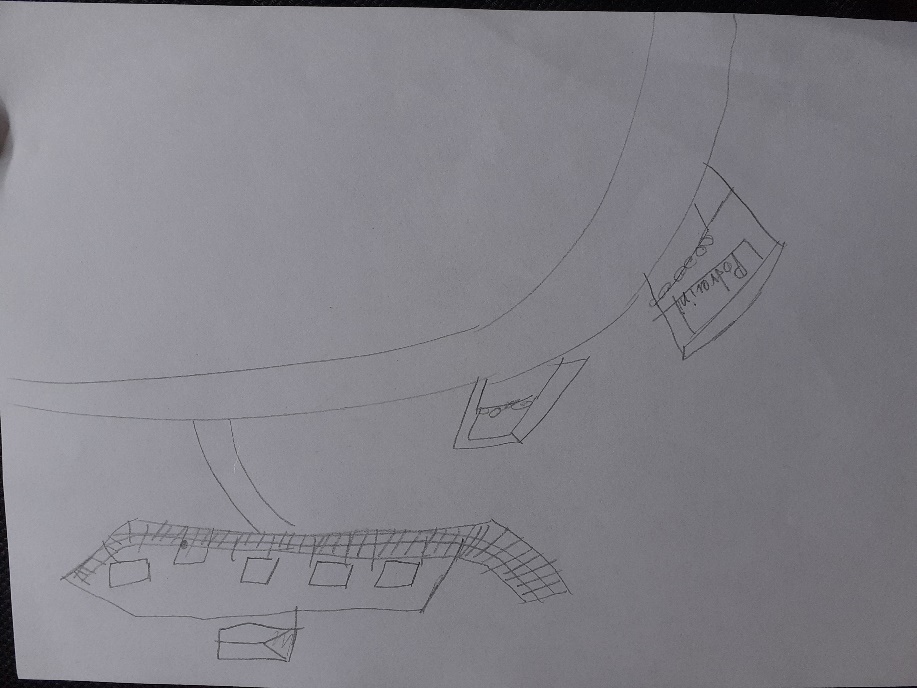 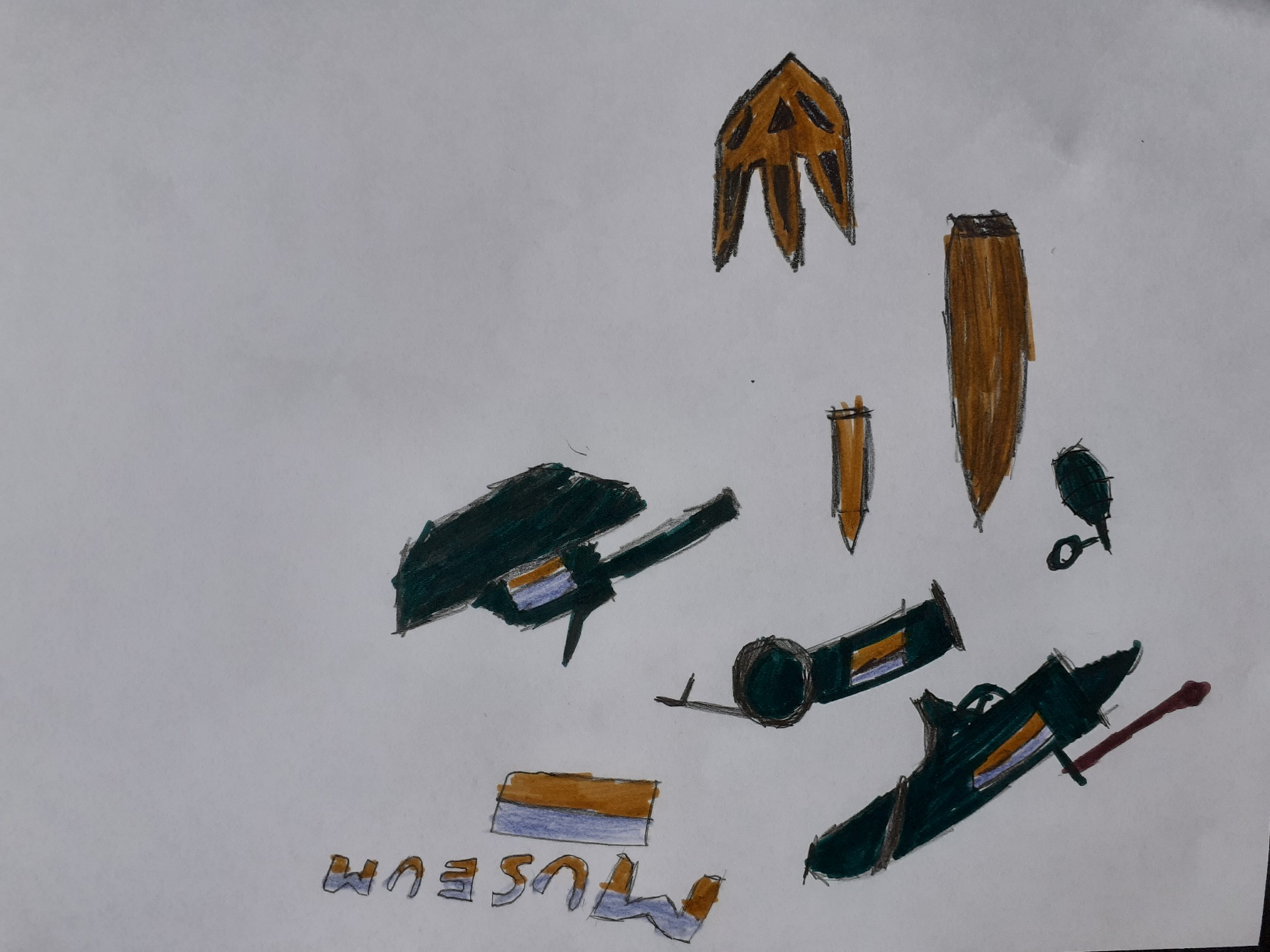 Jak pracovat s „rušivými“ dětmi s OMJ - pohyb
Přestávky během hodiny jako uvolnění napětí (např. rozcvička na začátek, relaxace – s hudbou? – na konec): přitáhnout se rukama k židličce; zatnout svaly a vyklepat končetiny; vytáhnout se na špičky jako strom…; 3x se zhluboka nadechnout a vydechnout; více výkonovější pohyb (10x žabáky/ panáky/ angličáky…); nakombinovat s učební látkou (např. předvádění zvířat, prokládat cvičení…) 
s pozorností věnovanou „problémovým“ žákům: žák předcvičuje rozcvičku, každý ukáže jednu věc, kterou musí všichni zopakovat…
Jak pracovat s „rušivými“ dětmi s OMJ – výtvarka, hudba
Malovat na hudbu: automatická malba – nepřestávat malovat 
Výtvarka: využívat protilehlé barvy (z kruhu barev) – dělat různé kombinace – chromaticky… - to samé, ale s věcmi (koláže)
Jak posílit soudržnosti kolektivu a zvýšit toleranci k rozdílům
Učit o odlišnostech, ale tak aby se obohatil žákovský kolektiv jako celek. „Odpoutat“ odlišnost od konkrétních žáků (nenutit je s k ní vyjadřovat).
Nerozdělovat žáky na „my“ X „oni“, aby se přerušila „mocenská“ nerovnováha, kdy se „majorita“ učí, nazývá, hodnotí, posuzuje atd. „minoritu“ (negativně, či pozitivně). Nenutit děti prezentovat „svou“ kulturu ve stereotypní-kulturně standardní podobě 
Posílit pozitivní sebehodnocení a pocit jedinečnosti každého žáka zvlášť
Hledat a zdůrazňovat společné jmenovatele v kolektivu
Cvičení (transkulturní výchovy pro žáky ve třídě): Symbol třídy; Zrcadla (silné a slabé stránky); Jsem výjimečný; Indiánské jméno; Korzo a diplom; Představení lidského rodu; Člověk ze sáčku 
Cvičení jak děti mohou porozumět uprchlíkům: Batoh
Příklad problematické práce s etnicitou ve třídě
Vhodné knihy ke společnému čtení (tematizují jinakost, učí toleranci a empatii, ale neetnicky, bez zdůraznění konkrétních menšin…)
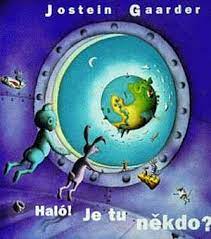 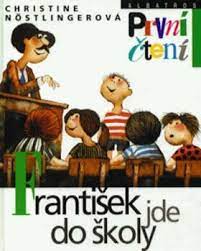 Jak efektivně začlenit žáky a rodiče do školy a celé obce
Principy komunitní školy jako vhodného modelu pro školy s kulturně odlišnými žáky: 
Škola otevřená celé rodině (přípravky pro předškolní děti; kulturní, společenské a vzdělávací akce pro rodiče atd.)
Rodiče zapojeni do dění a rozhodování ve škole
Škola zapojena do dění v rodinách (pomáhá v krizových situacích, nabízí volnočasové aktivity, vhodné prostředí pro psaní domácích úkolů atd.)
Škola funguje na celodenním principu (výuka plynule přechází ve volnočasové aktivity pro různé skupiny – děti, rodiče, širší veřejnost) – škola jako stále otevřené, ale přitom bezpečné místo
Žáci zapojeni do dění v komunitě (účastní se zvelebování a rozvíjení obce, přicházejí s vlastními projekty atd.) a tak získávají respekt širšího okolí